شَهرُ رَمَضان
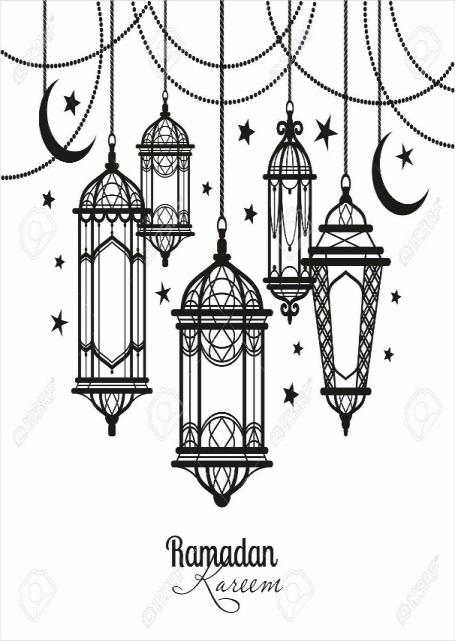 صدر\شطر اول
عجز \شطر ثاني
جِئْتَ يا رَمضانُ أهلاً                        بِمُحيَّاكَ السَّـــــــــــــــــــــعيدْ 
فَمَلأْتَ الأرْضَ نوراً                          مِنْ قَريبٍ وَبَعيــــــــــــــــــــدْ 
نَزَلَ القُـــــــــرآنُ فيـــــــــكَ                          وَبِهِ النُّــــــــــورُ الْجَديــــــــــــدْ
فـــــاذا لُحْتَ هِــــــــلالاً                          لاحَ في الكَـــــوْنِ نَـــــشيدْ
وَاذا وَلَّيـــــــــــــــــتَ عَنّــــــا                         فَـــــوراءَ الــــــــــصَّوْمِ عيـــــــــدْ
البيت الاول
البيت الثاني
قافية
البيت الثالث
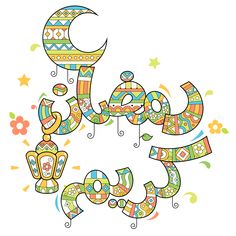 البيت الرابع
البيت الخامس
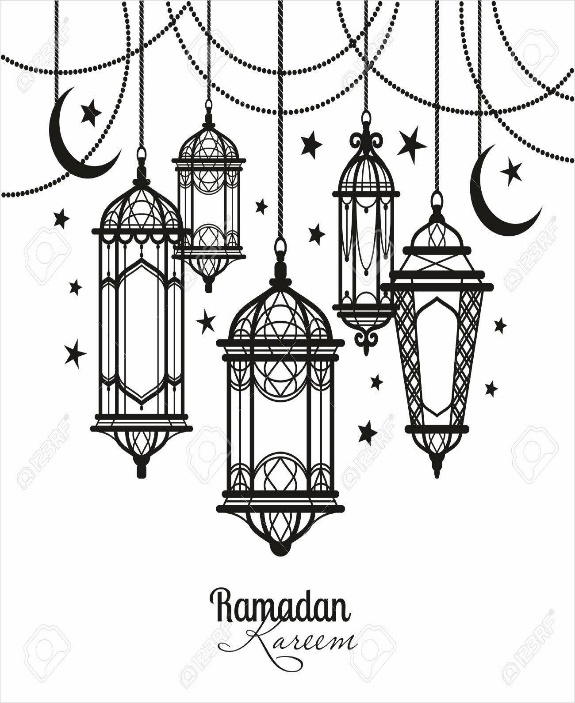 استخرج مِنَ النَّص:
فِعْلٌ : ____                                اسْمٌ : ____         
كَلِمَة مَع تَنوين فَتْح: _____                كَلِمَة مع لام الْقَمرية: ____
حَرْف جَر:_____                          كَلِمَة مع لام الشَّمسية:____
كَلِمة مشَدَّدة:____                         كَلِمات مُتناغِمَة: ____، ____
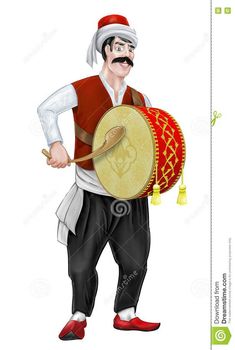 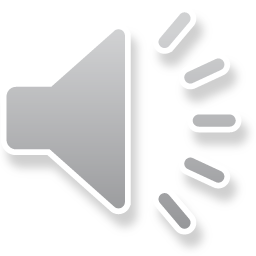 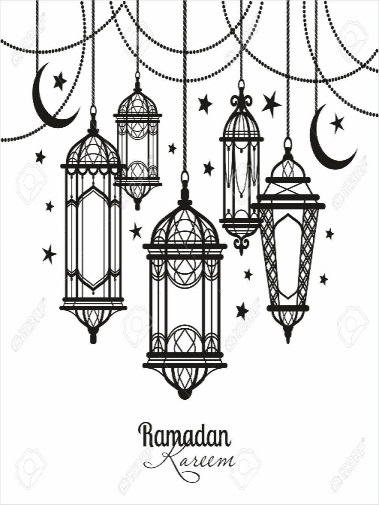 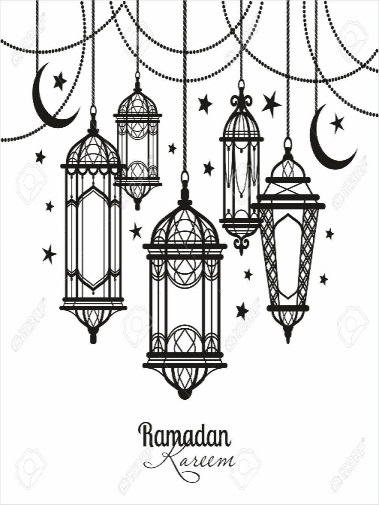 اكمل الجدول
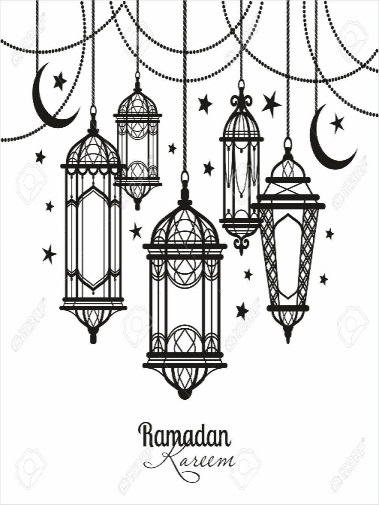 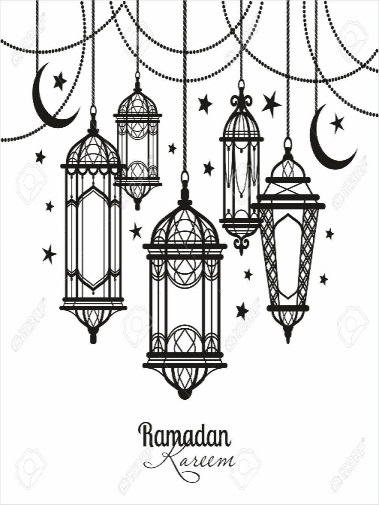 صَنّف الكلمات التالية الى: اسم- فعل- حرف
رَمَضان _ مَلأَتَ _ جِئْتَ _ هِلالٌ_ في_ عيد_ الْأرض_ نَزَلَ_ لُحْتَ
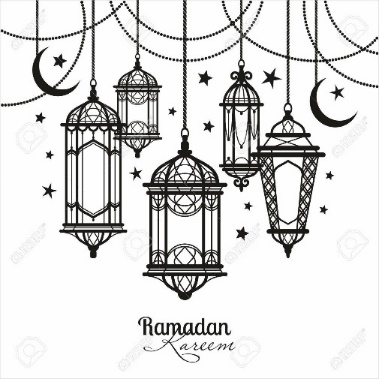 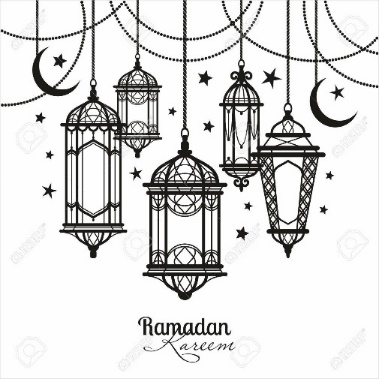 أضِف التنوين للكَلِمات التّالية:
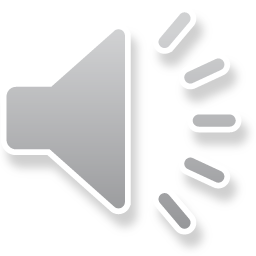